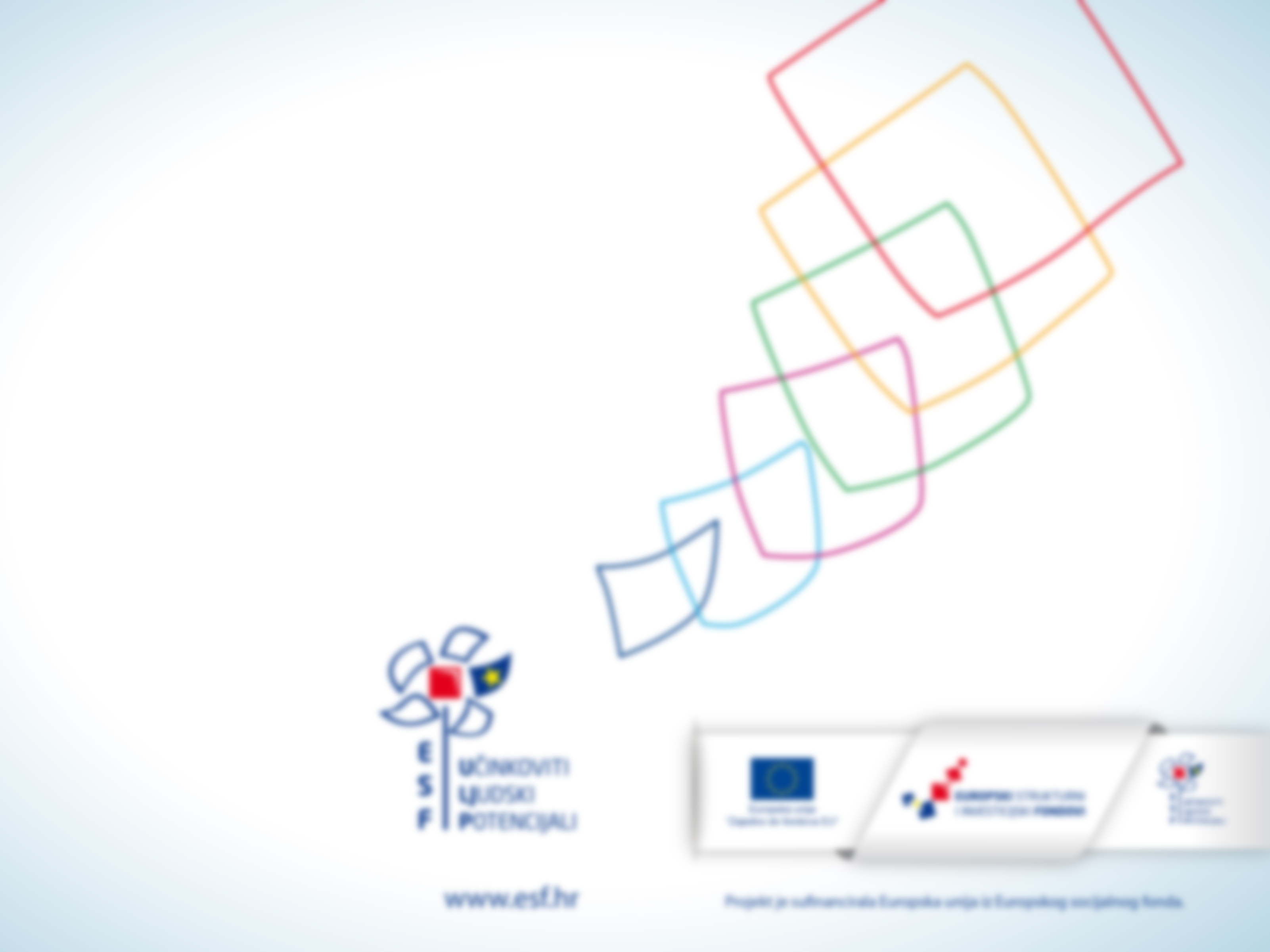 OPERATIVNI PROGRAM
„Učinkoviti ljudski potencijali”
2014. - 2020.
Predstavljanje Poziva na dostavu projektnih prijedloga
„AKTIVNO UKLJUČIVANJE I POBOLJŠANJE ZAPOŠLJIVOSTI TE RAZVOJ INOVATIVNIH SOCIJALNIH USLUGA ZA RANJIVE SKUPINE UNUTAR 7 ODABRANIH URBANIH PODRUČJA Osijek, Pula, Rijeka, Slavonski Brod, Split, Zadar i Zagreb”
ZAPOŠLJAVANJE

SOCIJALNO UKLJUČIVANJE

OBRAZOVANJE

DOBRO UPRAVLJANJE
Osnovni podaci o PDP-u
Otvoreni trajni Poziv
Ukupna alokacija:  85.712.000,00 HRK 
Minimalni iznos bespovratnih sredstava po projektu: 
750.000,00 HRK
Maksimalni iznos bespovratnih sredstava po projektu:
3.000.000,00 HRK
Trajanje provedbe projekta: 18-24 mjeseci
Stopa financiranja: 100% prihvatljivih troškova (15% udio nacionalnog financiranja osiguran iz državnog proračuna RH)
Lokacija: u Republici Hrvatskoj na urbanim područjima Osijek, Pula, Rijeka, Slavonski Brod, Split, Zadar i Zagreb.
Alokacija sredstava po urbanim područjima (I)
3. Grupa: Urbana aglomeracija Rijeka
1. Grupa: Urbana aglomeracija Osijek
4. Grupa: Urbano područje Slavonski Brod
2. Grupa: Urbano područje Pula
Alokacija sredstava po urbanim područjima (II)
7. Grupa: Urbana aglomeracija Zagreb
5. Grupa: Urbana aglomeracija Split
6. Grupa: Urbano područje Zadar
Opći cilj PDP-a
Povećati socijalnu uključenost i/ili zapošljivost ranjivih skupina kako bi se potaknulo njihovo sudjelovanje u društvu.
Specifični ciljevi PDP-a
Napomena: Svi projektni prijedlozi moraju doprinositi minimalno općem cilju Poziva i jednom specifičnom cilju Poziva kako bi bili prihvatljivi za financiranje.
Ciljane skupine PDP-a
Napomena za ciljane skupine
Dokaz o pripadnosti ciljanoj skupini (I)
Dokaz o pripadnosti ciljanoj skupini (II)
Pokazatelji 9.i.1 (I)
Pokazatelji 9.i.1 (II)
Napomena: Projektni prijedlog mora doprinositi najmanje jednom pokazatelju ostvarenja OP-a.
Prihvatljivi Prijavitelji
Prijavitelj mora biti pravna osoba sa sljedećim pravnim statusom:

jedinica lokalne samouprave na prostoru jedne od odabranih Urbanih aglomeracija/područja

javna ustanova kojoj je osnivač jedinica lokalne samouprave (grad ili općina), sa sjedištem na prostoru jedne od odabranih UA/UP i registrirana za obavljanje djelatnosti u području obrazovanja i/ili kulture i/ili socijalne skrbi.

Prijavitelj može djelovati u partnerstvu s udrugama, zakladama, pravnim osobama vjerske zajednice, pravnim osobama katoličke crkve u Republici Hrvatskoj, javnim ustanovama i jedinicama lokalne samouprave.

Na Poziv na dostavu projektnih prijedloga obvezno je partnerstvo (prijavitelj i minimalno 1 partner).
Pregled uvjeta prihvatljivosti i izvora provjere uvjeta prihvatljivosti za prijavitelje
Pregled uvjeta prihvatljivosti i izvora provjere uvjeta prihvatljivosti za prijavitelje
Prihvatljivi Partneri
Partner mora ispunjavati sljedeće uvjete: 
1. a) biti pravna osoba sa sljedećim pravnim statusom: 
udruga – osnovana i registrirana sukladno Zakonu o udrugama (NN 74/14, 70/17), 
zaklada – osnovana i registrirana sukladno Zakonu o zakladama i fundacijama (NN 36/95, 64/01), 
pravna osoba vjerske zajednice – osnovana i registrirana sukladno Zakonu o pravnom položaju vjerskih zajednica (NN 83/02, 73/13), 
pravna osoba katoličke crkve u Republici Hrvatskoj registrirana u Evidenciji pravnih osoba katoličke crkve u Republici Hrvatskoj ili 
javna ustanova kojoj je osnivač jedinica lokalne samouprave (grad ili općina) registrirana za obavljanje djelatnosti u području obrazovanja i/ili kulture i/ili socijalne skrbi. 

	b) jedinica lokalne samouprave. 

2. biti registriran/ustrojen u Republici Hrvatskoj sa sjedištem na prostoru jednog od odabranih Urbanih aglomeracija/područja.
Pregled uvjeta prihvatljivosti i izvora provjere uvjeta prihvatljivosti za partnere
Pregled uvjeta prihvatljivosti i izvora provjere uvjeta prihvatljivosti za partnere
Prihvatljive aktivnosti
1. Upravljanje projektom i administracija

2. Aktivnosti vezane uz unaprjeđenje kvalitete i/ili razvoj/širenje socijalnih usluga i programa za aktivno socijalno uključivanje i/ili povećanje zapošljivosti ranjivih skupina

3. Aktivnosti pripreme i provedbe participativnih interkulturnih aktivnosti u svrhu socijalne integracije ranjivih skupina

4. Promidžba i vidljivost
Element 1. Upravljanje projektom i administracija
angažiranje osoba za provedbu upravljanja projektom

ostale aktivnosti povezane s provođenjem i upravljanjem projektnim aktivnostima
Element 2.  Aktivnosti vezane uz razvoj/unaprjeđenje socijalnih usluga i programa za aktivno socijalno uključivanje i povećanje zapošljivosti ranjivih skupina (I)
aktivnosti poticanja pripadnika ranjivih skupina za povratak na tržište rada;
aktivnosti individualne podrške (psihosocijalna podrška, usluge mentorstva);
razvoj/provedba ciljanih programa za razvoj i unaprjeđenje mekih i/ili transverzalnih (prenosivih) vještina pripadnika/ca ciljnih skupina;
(ako je primjenjivo) osiguravanje odgovarajuće informacijske pristupačnosti osobama s različitom vrstom invaliditeta putem prilagođenih pisanih i on-line materijala;
(ako je primjenjivo) osiguravanje odgovarajućih kanala komunikacije uz korištenje tumača znakovnog jezika, Brailleova pisma, zvučnog softwarea, optički čitač ili drugih pomagala i tehnika kako bi se prijenos informacija i znanja učinio dostupnim svim osobama s invaliditetom uključenim u projekt;
aktivnosti usmjerene na povećanje dostupnosti besplatnih sportskih i rekreacijskih programa i sadržaja;
 pružanje programa socijalnog uključivanja kao npr. kulturni, umjetnički, sportski, obrazovni programi organizirani u obliku radionica ili kampova koji doprinose razvijanju i usmjeravanju interesa djece na nova područja, jačanju osobnih kompetencija i socijalnih vještina, a u cilju prevencije socijalnog isključivanja (plesne radionice, grafiti i ostale likovne radionice, dramske radionice, sportske radionice, gaming radionice i sl.)
aktivnosti kojima se poboljšava kvaliteta života osoba pripadnika ranjivih skupina kroz poboljšanje pristupa i sudjelovanja u rekreacijskim aktivnostima te sportskim događanjima i natjecanjima;
Element 2.  Aktivnosti vezane uz razvoj/unaprjeđenje socijalnih usluga i programa za aktivno socijalno uključivanje i povećanje zapošljivosti ranjivih skupina (II)
(ako je primjenjivo) prilagodbe infrastrukture radi otklanjanja fizičkih zapreka s ciljem poboljšanja pristupa uslugama osoba s invaliditetom;
razvoj i provedba novih programa izvannastavnih aktivnosti usmjerenih na sprječavanje nasilnog i antisocijalnog ponašanja među djecom i mladima;
uspostava novih i poboljšanje postojećih programa za mlade koji će unaprijediti njihovo socijalno uključivanje u život zajednice (npr. osnivanje klubova mladih i centara za mlade u područjima gdje nedostaju, širenje mreže centara za mlade i info-centara, savjetovanje s mladima, obrazovanje mladih i sl.);
aktivnosti usmjerene na obrazovanje i stjecanje novih znanja i vještina pripadnika ciljanih skupina;
zapošljavanje/angažiranje stručnjaka za provedbu aktivnosti širenja i/ili unaprjeđenja i/ili pružanja socijalnih usluga;
organiziranje i provedba aktivnosti usmjerenih na promociju izvaninstitucijskih usluga, mjera i programa za ciljne skupine;
socijalne usluge/aktivnosti, mjere i programi namijenjeni sprječavanju, prepoznavanju i rješavanju problema i poteškoća pojedinaca i obitelji te poboljšanju kvalitete njihovog života u zajednici.
Element 3. Aktivnosti pripreme i provedbe participativnih interkulturnih aktivnosti u svrhu socijalne integracije ranjivih skupina
aktivnosti razvoja znanja i vještina iz kulturnih i umjetničkih područja;
aktivnosti poticanja na primjenu znanja i vještina iz kulturnih i umjetničkih područja;
aktivnosti razvoja socijalnih kompetencija i kreativnog mišljenja;
aktivnosti poboljšanja pristupa stanovnika urbanih aglomeracija/područja kulturnim i umjetničkim sadržajima te poticanje njihovog aktivnog sudjelovanja u kulturnom životu;
izrada, tisak i objava na web stranicama materijala koji promoviraju usluge, mjere i programe za ciljane skupine Poziva.
Element 4. Promidžba i vidljivost
organizacija početne i završne konferencije ili tiskovnih konferencija za predstavljanje projekta / rezultata projekta;
oglašavanje, odnosa s javnošću i sl.;
dizajn i tisak promotivnog materijala;
uspostava, održavanje i ažuriranje internetskih stranica.

Element 1. i 4. zadani su Prijavnim obrascem te obvezni za sve projektne prijedloge.
Neprihvatljive aktivnosti
U okviru ovog Poziva za dostavu projektnih prijedloga neprihvatljive su sljedeće skupine aktivnosti:

aktivnosti koje se odnose isključivo ili većinski na pojedinačno financiranje sudjelovanja na radionicama, seminarima, konferencijama i kongresima
projekti čije su jedine aktivnosti u okviru Elemenata 2 i 3, usmjerene na osiguravanje odgovarajuće informacijske pristupačnosti osobama s invaliditetom ili osiguravanje odgovarajućih kanala komunikacije uz korištenje tumača znakovnog jezika, Brailleova pisma, zvučnog softwarea ili drugih pomagala i tehnika;
aktivnosti koje se odnose isključivo ili većinski na individualne školarine za studij ili pojedinačne tečajeve ili radionice;
jednokratna događanja poput konferencija, okruglih stolova, seminara ili sličnih događanja (takve aktivnosti se mogu financirati samo ako su dijelom šireg projekta, a same pripremne aktivnosti za konferenciju i slična događanja ne predstavljaju takav širi projekt);
aktivnosti koje se odnose isključivo na razvoj strategija, planova ili drugih sličnih dokumenata;
aktivnosti koje se odnose isključivo ili prvenstveno na kapitalna ulaganja u zemljišta, zgrade, vozila;
aktivnosti koje se odnose isključivo na istraživanje;
aktivnosti koje su povezane s političkim ili vjerskim aktivnostima;
donacije u dobrotvorne svrhe;
zajmovi drugim organizacijama ili pojedincima;
aktivnosti vezane uz ostvarivanje prihoda odnosno dobiti, a osobito aktivnosti kojima se ostvaruje prihod naplatom usluga od ciljanih skupina,
aktivnosti koje se tiču isključivo odnosa s javnošću;
ostale aktivnosti koje nisu usmjerene na ostvarivanje općeg i/ili specifičnih ciljeva operacije.
Prihvatljivi izdaci (I)
Prihvatljivi izdaci su izdaci koji kumulativno ispunjavaju opće uvjete prihvatljivosti izdataka:
1. u skladu su sa Pravilnikom o prihvatljivosti izdataka u okviru Europskog socijalnog fonda;
2. povezani su s projektom i nastali u okviru projekta za koji je preuzeta obveza ugovorom o dodjeli bespovratnih sredstava;
3. nastali su u skladu s nacionalnim zakonodavstvom i zakonodavstvom Europske unije;
4. stvarno su nastali kod Korisnika i/ili Partnera;
5. dokazivi su putem računa ili računovodstvenih dokumenata jednake dokazne vrijednosti, pri čemu su predujmovi isplaćeni dobavljačima roba, izvođačima radova te pružateljima usluga u skladu s odredbama ugovora sklopljenih s tim subjektima prihvatljivi za sufinanciranje;
6. nastali su u razdoblju prihvatljivosti izdataka sukladno točki 2.4 Posebnih uvjeta Ugovora o dodjeli bespovratnih sredstava za projekte koji se financiraju iz Europskog socijalnog fonda u financijskom razdoblju 2014.-2020.;
7. usklađeni su s primjenjivim pravilima javne nabave;
8. usklađeni su s odredbama čl. 65. stavka 11. Uredbe (EU) br. 1303/2013 te izmjenama istog kako je definirano u čl. 272. stavka 27. Uredbe (EU) br. 2018/1046 koje se odnose na zabranu dvostrukog financiranja iz drugoga financijskog instrumenta Europske unije;
9. usklađeni su s odredbama Uredbe (EU) br. 1304/2013 koje se odnose na pokazatelje provedbe.
Prihvatljivi izdaci (II)IZRAVNI TROŠKOVI
Izravni troškovi osoblja su izravni troškovi rada koji imaju obilježja radnog odnosa (temelje se na npr. ugovoru o radu, rješenju o rasporedu na radno mjesto ili sl. dokumentu, a obračunavaju se platnom listom).

Ostali izravni troškovi su:

	1. Troškovi putovanja u zemlji i inozemstvu za osobe koje sudjeluju u projektnim aktivnostima (isključivo unutar EU)
	2. Troškovi sudjelovanja ciljnih skupina u projektnim aktivnostima
	3. Troškovi nabave opreme povezane s ostvarenjem projektnih aktivnosti (u iznosu do 30% svih ugovorenih prihvatljivih troškova projekta)
	4. Troškovi promidžbe i vidljivosti
	5. Troškovi vanjskih usluga
Izravni troškovi su oni troškovi koji su u izravnoj vezi s provedbom i ostvarenjem ciljeva projekta, odnosno izravno povezani s pojedinačnom aktivnosti projekta i kada se veza s tom pojedinačnom aktivnošću može dokazati. Takvi troškovi uključuju troškove za koje se može utvrditi točan iznos koji se može pripisati određenoj aktivnosti. 

Izravni troškovi mogu biti izravni troškovi osoblja i ostali izravni troškovi
KORIŠTENJE POJEDNOSTAVLJENE MOGUĆNOSTI FINANCIRANJA ZA IZRAVNE TROŠKOVE OSOBLJA
Izravni troškovi osoblja izračunavaju se primjenom fiksne stope od 20% izravnih troškova koji nisu troškovi osoblja te operacije, sukladno članku 272., stavku 30. Uredbe (EU) br. 2018/1046.
Izračun:
C = A X B
A = Zbroj svih ostalih izravnih troškova koji nisu troškovi osoblja te operacije
B = Fiksna stopa (20%)
C = Izravni troškovi osoblja
Neprihvatljivi izdaci (I)
U neprihvatljive izdatke spadaju: 
•	kamate na dug; 
•	ulaganja u kapital ili kreditna ulaganja; 
•	veća kapitalna ulaganja;
•	porez na dodanu vrijednost (PDV) (osim u slučajevima kada Korisnik nema mogućnost povrata PDV-a u 	okviru nacionalnog zakonodavstva o PDV-u); 
•	kupnja korištene opreme; 
•	kupnja opreme i vozila koja se koriste u svrhu upravljanja projektom, a ne izravno za provedbu 	projektnih 	aktivnosti; 
•	otpremnine, doprinosi za dobrovoljna zdravstvena ili mirovinska osiguranja koja nisu obvezna prema 	nacionalnom zakonodavstvu; 
•	kazne, financijske globe i troškovi sudskog spora; 
•	gubici zbog fluktuacija valutnih tečaja i provizija na valutni tečaj; 
•	plaćanje neoporezivih bonusa zaposlenima; 
•	bankovni troškovi za otvaranje i vođenje računa, naknade za financijske transfere i ostali troškovi financijske 	prirode; 
•	kupnja infrastrukture, zemljišta i nekretnina; 
•	amortizacija trajne materijalne imovine; 
•	standardne veličine jediničnih troškova (izuzev primjene jediničnih troškova po satu za izračun troškova 	osoblja), fiksni iznosi koji nisu veći od 100.000 EUR javnog doprinosa, financiranje primjenom fiksnih 	stopa (izuzev primjene fiksne 	stope u visini od 20% ostalih izravnih troškova koji nisu troškovi osoblja te 	operacije), utvrđeno primjenom postotka na jednu ili više utvrđenih kategorija troškova;
•	doprinosi u naravi u obliku izvršavanja radova ili osiguravanja roba, usluga, zemljišta i nekretnina za koje 	nije izvršeno plaćanje u gotovini, potkrijepljeno računima ili dokumentima iste dokazne vrijednosti; 
•	izdaci povezani s uslugom revizije projekta, koju nabavlja Korisnik; 
•	izdatak koji ispunjava uvjete za potporu iz EFRR-a;
Neprihvatljivi izdaci (II)
•	izdaci jamstava koja izdaje banka ili druga financijska institucija; 
•	izravni troškovi osoblja koji premašuju 20% ostalih prihvatljivih izravnih troškova koji nisu izravni 	troškovi osoblja te operacije; 
•	nabava opreme i adaptacija prostora za provedbu projektnih aktivnosti koji zajedno prelaze 30% svih 	ugovorenih prihvatljivih troškova projekta;
•	troškovi izrade studijskih programa; 
•	troškovi vezani uz radionice, seminare, konferencije, kongrese i druge oblike usavršavanja povezane s 	upravljanjem projektom i administracijom, osim onih u organizaciji posredničkih tijela kao ugovornih 	strana; 
•	novčana pomoć, odnosno naknada za polaznike tijekom teorijskog i praktičnog dijela edukacije; 
•	troškovi razvoja posebno osmišljenih programa za unaprjeđenje mekih i/ili transverzalnih (prenosivih) i vještina 	pripadnika/ca ciljnih skupina ukoliko isti nisu provedeni za ciljnu skupinu; 
•	troškovi podugovaranja (nabava dobara, usluga, radova) samih Korisnika i/ili partnera; 
•	troškovi dodatnog dohotka za obavljanje poslova vezanih uz projekt temeljem ugovora o djelu za zaposlenike 	Korisnika 	i/ili partnera koji istovremeno svoju redovnu plaću primaju temeljem ugovora o radu; 
•	troškovi prigodnih nagrada radniku (božićnica i/ili regres) u stvarno isplaćenom iznosu iznad 	neoporezivog godišnjeg iznosa; 
•	jubilarne nagrade i naknade za odvojeni život; 
•	naknade plaća za vrijeme privremene nesposobnosti za rad zbog bolesti ili ozljede i privremene spriječenosti 	obavljanja rada zbog određenog liječenja ili medicinskog ispitivanja koje se ne može obaviti izvan radnog 	vremena osiguranika na 	teret sredstava Hrvatskog zavoda za zdravstveno osiguranje; 
•	jednokratne naknade i potpore koje čine materijalno pravo radnika, a koje se ostvaruju temeljem nastanka 	okolnosti za koje se dodjeljuju i ne isplaćuju se svim zaposlenicima korisnika (u slučaju smrti člana uže obitelji, 	za novorođeno dijete, zbog bolovanja zaposlenika duljeg od 90 dana, dar za djecu i slično); 
•	troškovi koji su već bili financirani iz javnih izvora odnosno troškovi koji se u razdoblju provedbe 	projekte financiraju iz drugih izvora.
Način podnošenja projektnog prijedloga
Prijavitelj na ovaj Poziv može dostaviti samo jedan projektni prijedlog 
Prijavitelj može istovremeno biti partner u drugim projektnim prijedlozima, Partneri mogu sudjelovati u više od jednog projektnog prijedloga

Projektni prijedlozi podnose se isključivo preporučenom poštanskom pošiljkom ili predaju osobnom dostavom na sljedeću adresu: 
Hrvatski zavod za zapošljavanje 
Ured za financiranje i ugovaranje projekata Europske unije 
Petračićeva 4/3 
10 000 Zagreb 

Projektne prijedloge će biti moguće podnositi od 20. siječnja 2020. godine. 
Kod podnošenja projektnog prijedloga poštanskom pošiljkom na zaprimljenom paketu/omotnici moraju biti jasno i čitljivo naznačeni datum i vrijeme (sat i minute) slanja projektnog prijedloga.

Ukoliko kod podnošenja projektnog prijedloga poštanskom pošiljkom na paketu/omotnici nije zabilježen datum, takav projektni prijedlog se isključuje.
Sadržaj projektnog prijedloga (I)
Sadržaj projektnog prijedloga (II)
Postupak dodjele
Postupak dodjele bespovratnih sredstava provodi se u tri dijela:
 
1. Administrativna provjera (zaprimanje, registracija i administrativna provjera);

2. Procjena kvalitete (provjera prihvatljivosti prijavitelja i partnera, provjera prihvatljivosti projekta, ciljeva projekta i projektnih aktivnosti, ocjenjivanje kvalitete i provjera prihvatljivosti izdataka);

3. Donošenje Odluke o financiranju  (donosi se za projekte koji su uspješno prošli postupak dodjele bespovratnih sredstava).
Administrativna provjera
Procjena kvalitete
Provjera prihvatljivosti prijavitelja i partnera; 
provjera prihvatljivosti projekta, te 
provjera prihvatljivosti izdataka sukladno kriterijima raspisanim u UzP-u.

Članovi OOP-a u procjeni kvalitete moraju najmanje izvršiti sljedeće: 

provesti provjeru prihvatljivosti ciljeva projekta i projektnih aktivnosti; 

izvršiti ocjenjivanje kvalitete projektnih prijedloga i odlučiti o popisu (rang listi) projektnih prijedloga, uključujući i isključene projektne prijedloge; 

odlučiti o popisu (rang listi) projektnih prijedloga, uključujući i isključene projektne prijedloge, na temelju rezultata ocjenjivanja kvalitete od strane ocjenjivača
Kriteriji odabira i kvalitativna procjena (I)
1. Relevantnost i važnost operacije/projekta za ostvarivanje očekivanih ciljeva i rezultata Specifičnog cilja i odgovarajućeg prioriteta
1.1. Aktivnosti, ciljevi i rezultati projekta jasno doprinose ostvarenju ciljeva u okviru Specifičnog cilja 9.i.1. OP ULJP-a.
1.2. Aktivnosti, ciljevi i rezultati projekta jasno doprinose ostvarenju specifičnih pokazatelja ostvarenja i rezultata Specifičnog cilja 9.i.1 OP ULJP-a.
2. Usklađenost operacije/projekta s nacionalnim propisima i propisima EU te doprinos prijedloga ostvarivanju ciljeva utvrđenih u relevantnim nacionalnim strateškim dokumentima i dokumentima EU
2.1. Aktivnosti, ciljevi i rezultati projekta usklađeni su s nacionalnim propisima i propisima EU te strateškim dokumentima u području socijalnog uključivanja i poticanja zapošljavanja na EU, nacionalnoj razini i regionalnoj razini na području urbanih aglomeracija/područja.
2.2. Projekt doprinosi ispunjenju prioriteta i mjera utvrđenih u strategijama razvoja odabranih urbanih područja.
3. Relevantnost aktivnosti operacije/projekta u odnosu na ciljane skupine Specifičnog cilja 
3.1. Ciljane skupine projekta jasno su definirane i u skladu su s ciljanim skupinama u okviru Specifičnog cilja 9.i.1. OP ULJP-a te je obrazložena očekivana korist koju će one imati od planiranih intervencija na prostoru odabrane urbane aglomeracije/ područja za koju se prijava podnosi.
3.2. Aktivnosti projekta u skladu su s potrebama ciljanih skupina na prostoru odabrane urbane aglomeracije /područja.
3.3. Postupak odabira pripadnika ciljanih skupina jasno je opisan.
Kriteriji odabira i kvalitativna procjena (II)
4. Kvaliteta prijedloga operacije/projekta
4.1. Projekt jasno prikazuje analizu stanja na prostoru odabrane urbane aglomeracije/području.
4.2. Projekt jasno doprinosi rješavanju postojećih problema i potreba na prostoru odabrane urbane aglomeracije/područja.
4.3. U projektu je jasno vidljiva povezanost s aktivnostima predviđenima u strategiji razvoja pojedinog urbanog područja /aglomeracije u okviru OPKK.
4.4. Projekt jasno opisuje intervencijsku logiku, plan provedbe, aktivnosti i pokazatelje. 
5. Održivost operacije/projekta
5.1. Projekt ima jasno razrađene mjere održivosti rezultata nakon završetka provedbe i mogućnost multiplikacije rezultata njegovih aktivnosti na prostoru drugih urbanih aglomeracija/područja. 
6. Doprinos postizanju horizontalnih ciljeva OP ULJP-a
6.1. Planirane aktivnosti i ciljevi operacije/projekta doprinose postizanju horizontalnih ciljeva OP ULJP-a, odnosno ciljeva u vezi održivog razvoja i zaštite okoliša, ravnopravnosti spolova, borbe protiv diskriminacije.
7. Operativni kapacitet prijavitelja i/ili partnera
7.1. Operacija/projekt jasno opisuje financijske i organizacijske kapacitete prijavitelja i partnera  potrebne za provedbu projekta.
8. Projektni elementi/aktivnosti i proračun
8.1. Operacija/projekt ima jasno razrađene elemente provedbe/aktivnosti, vremenski okvir provedbe te povezanost elemenata projekta s proračunom
	Projektne prijave koje u postupku odabira ne postignu najmanje 80% od ukupnog broja bodova ne 	mogu biti uvrštene na rang listu ocijenjenih projekata, bit će isključene iz daljnjeg postupka dodjele.
Odluka o financiranju
MRMS odlučuje o financiranju projektnih prijedloga uzimajući u obzir popis (rang-listu) OOP-a iz faze procjene kvalitete

Odluku o financiranju donosi čelnik ili ovlaštena osoba UT-a

Rezervna lista je važeća do zatvaranja Poziva
Okvirni raspored procesa prijave i odabira:
Hvala na pažnji!

Više informacija na webu:
www.esf.hr
www.strukturnifondovi.hr
www.mrms.hr

Za dodatne informacije pišite nam na:
esf.info@mrms.hr